Отчёт старостата ООП
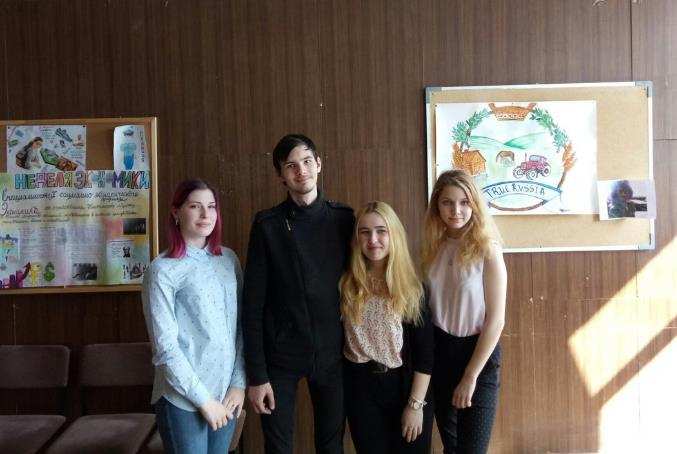 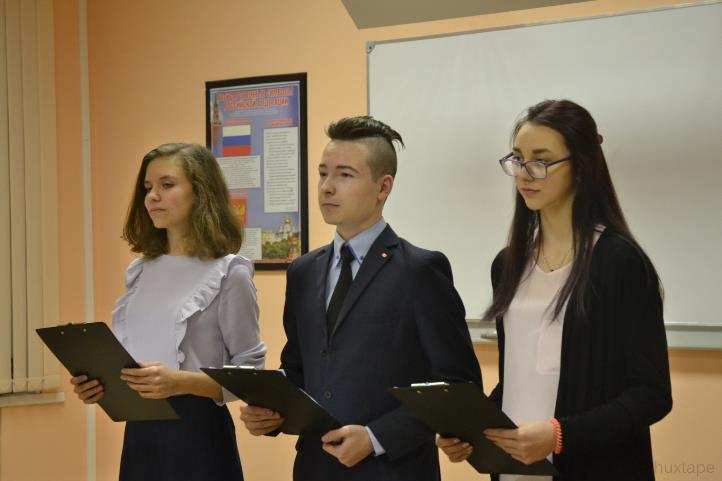 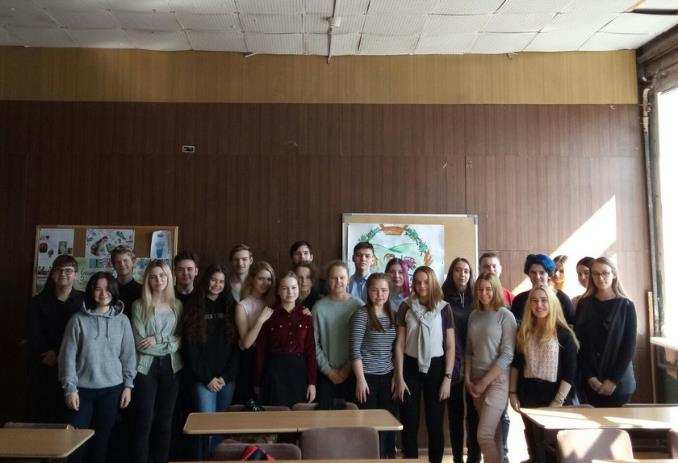 Старосты отделений
Старостат
Старостат ООП
29 групп
29 старост
29 заместителей старост
Председатель старостат – Храмцов Алексей
Заместитель председателя старостата – Иванова Александра
Заместитель председателя старостата – Панова Алиса
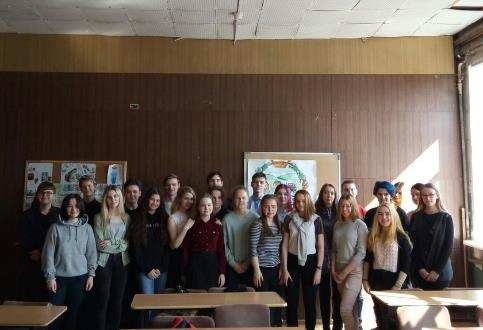 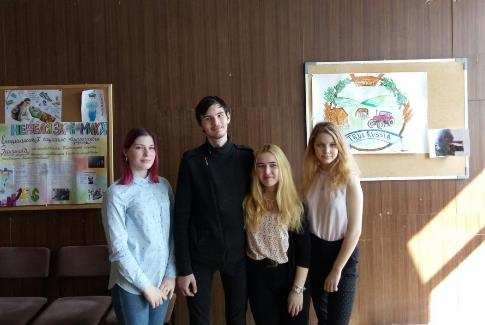 Мероприятия:
Мастер-класс для старост
Подготовка плакатов и стенгазет к праздникам и мероприятиям
Поздравление преподавателей
Продвижение здорового образа жизни
Новый год
День Святого Валентина
День защитника Отечества и Международный женский день
Акция «День вежливых людей»
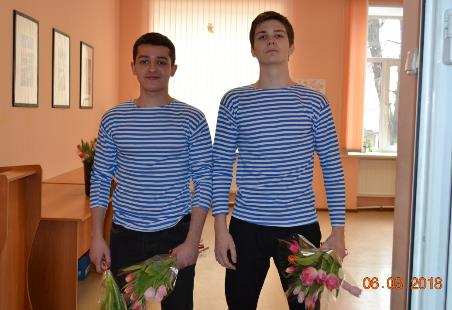 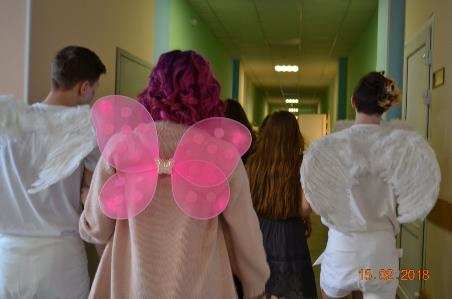 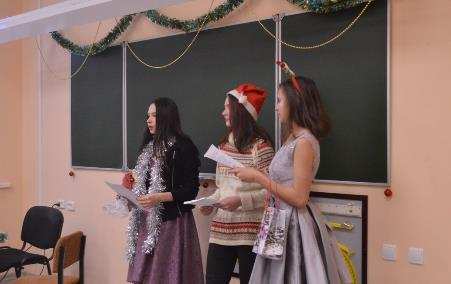 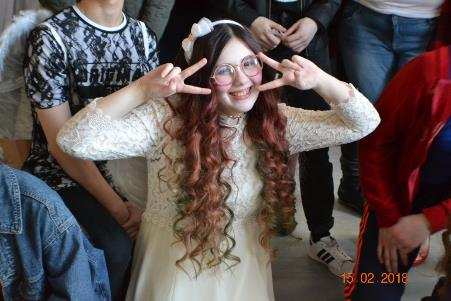 Поздравление преподавателей:
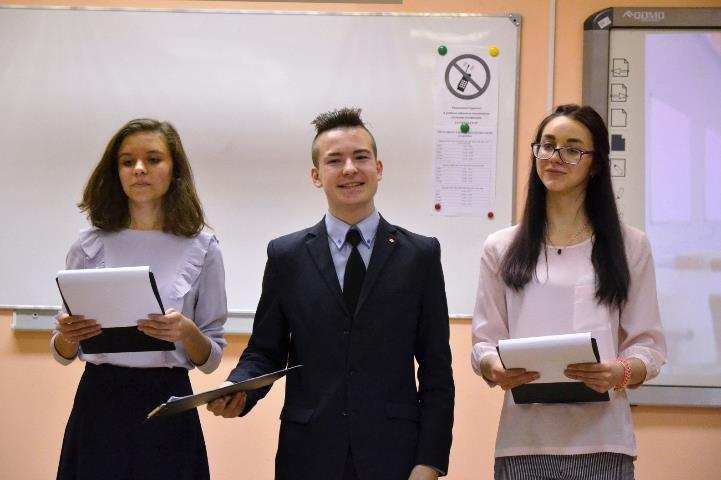 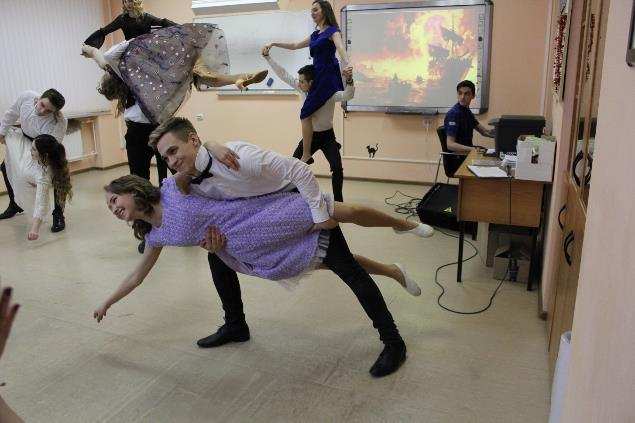 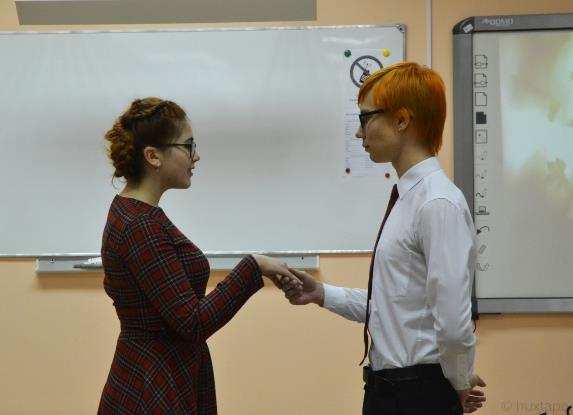 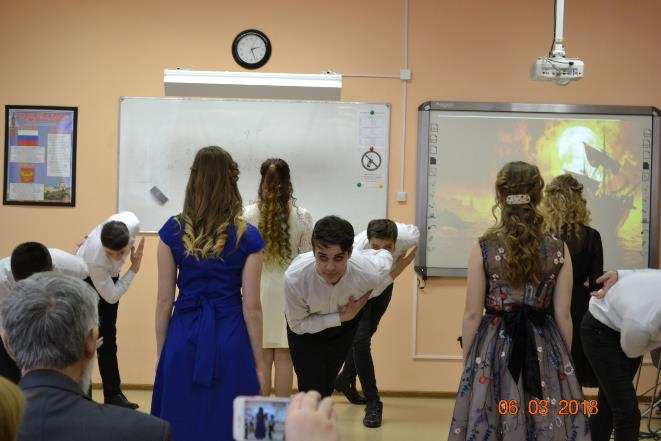 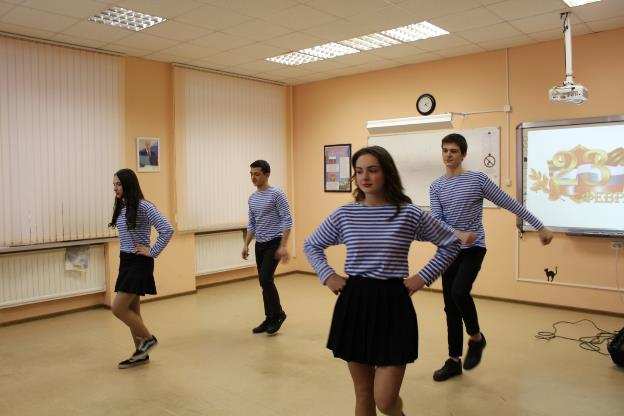 День учителя
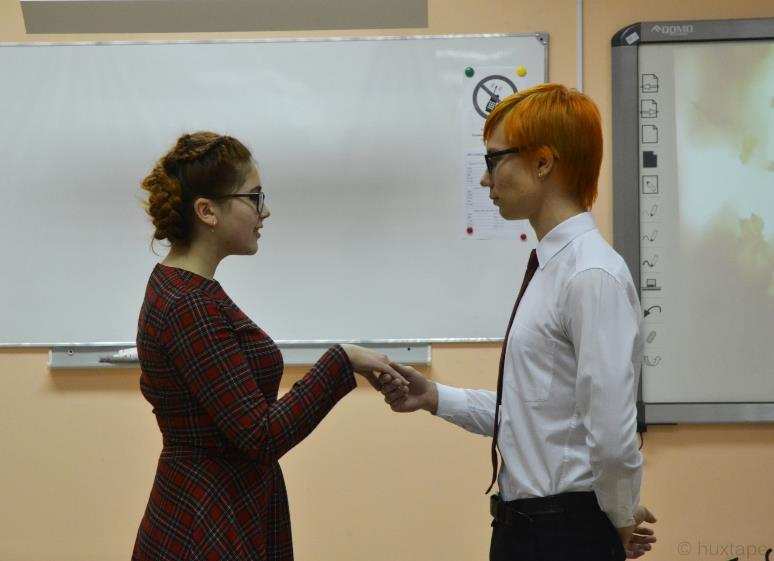 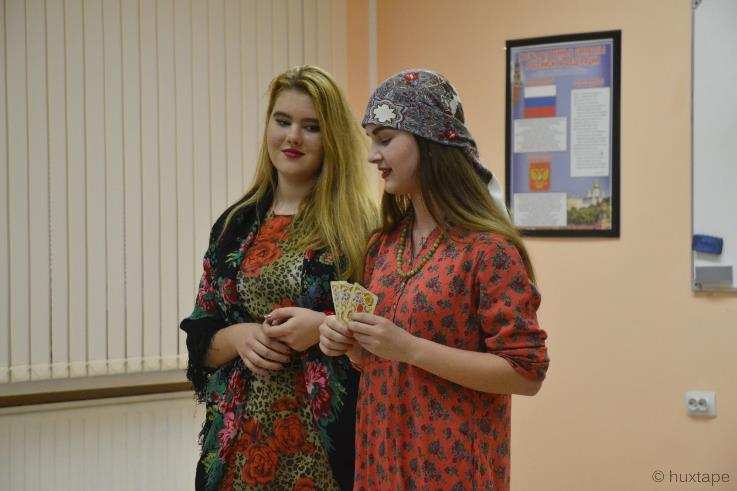 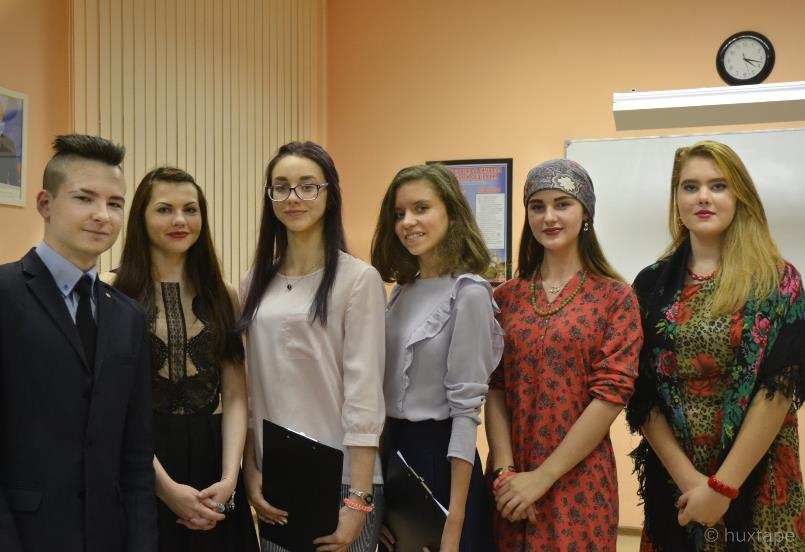 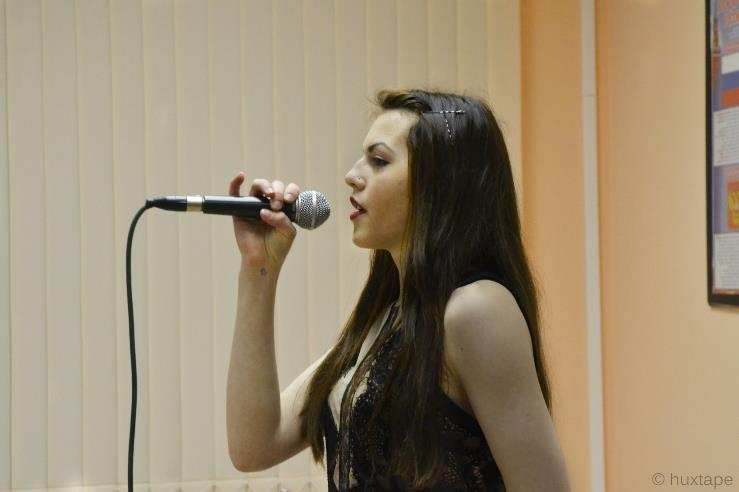 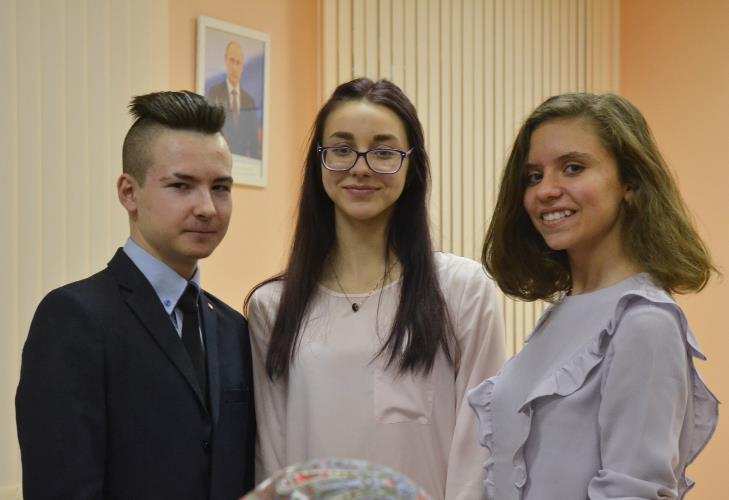 Продвижение здорового образа жизни:
Акция против курения
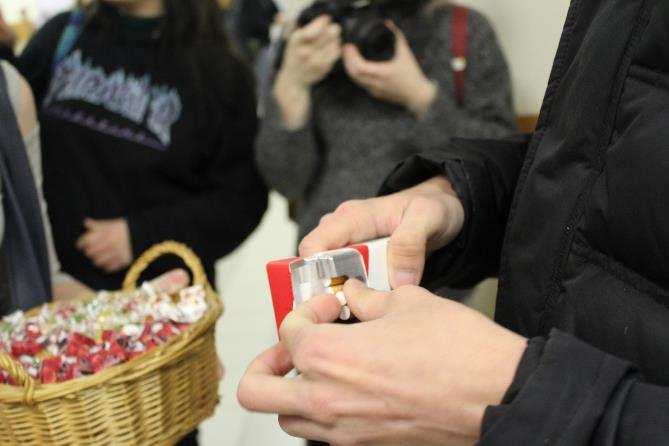 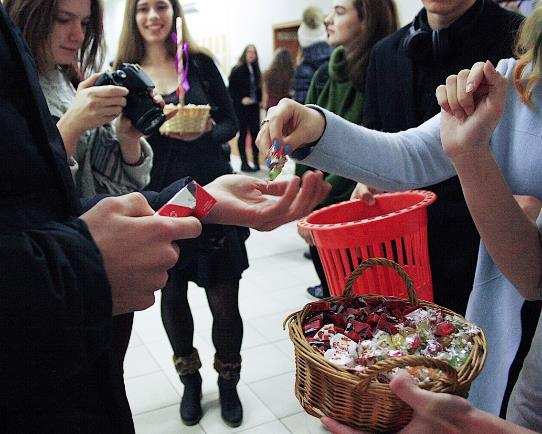 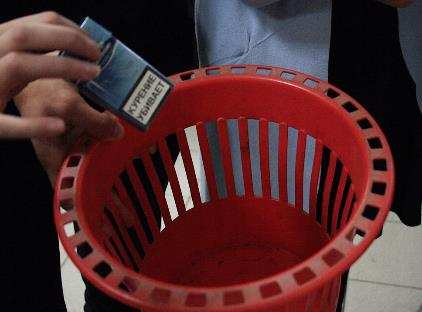 «Улыбка. Спорт. Здоровье.»
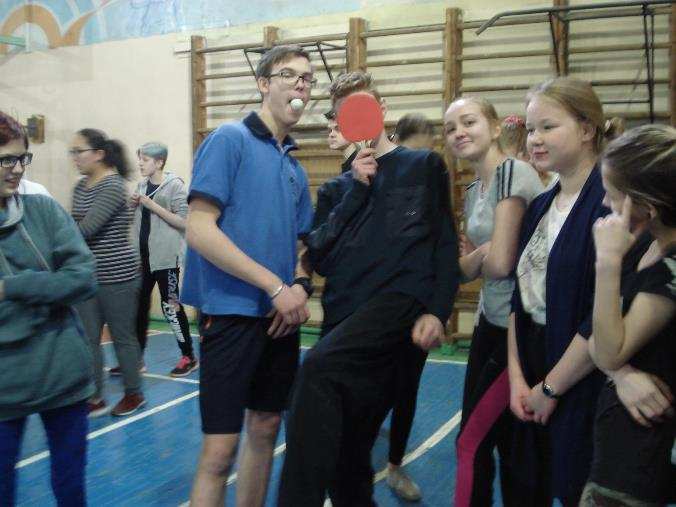 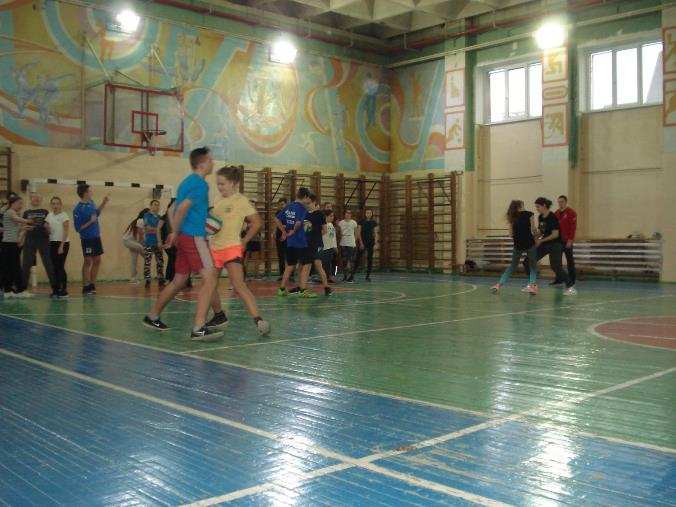 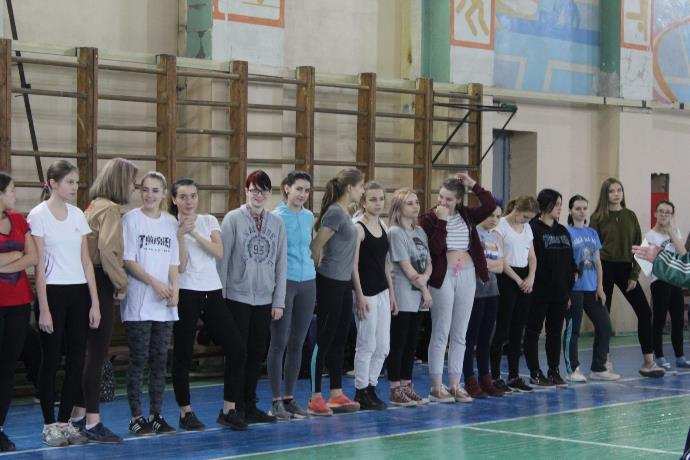 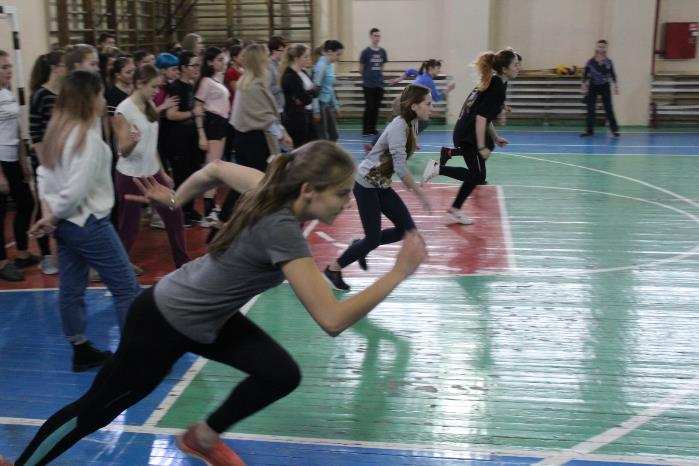 Флэшмобы:
Новый год
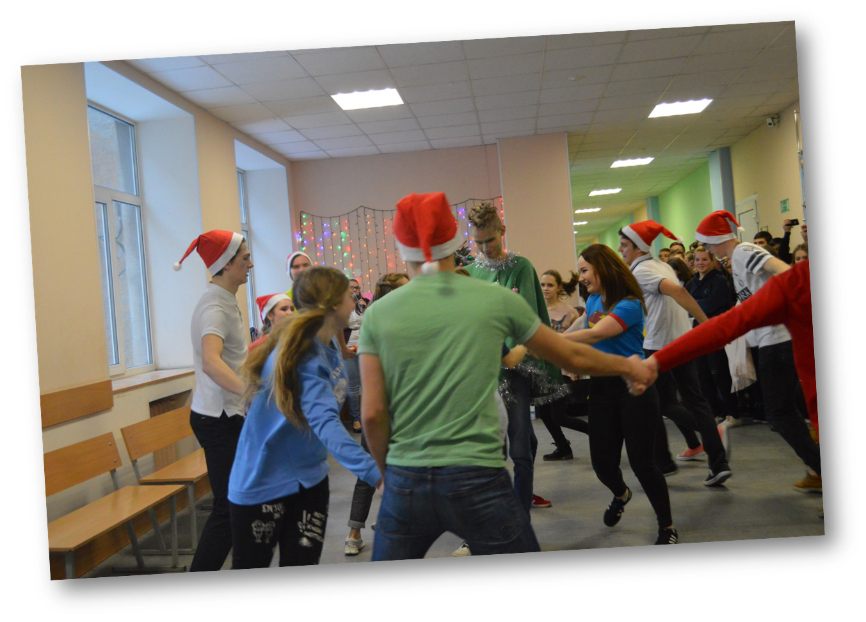 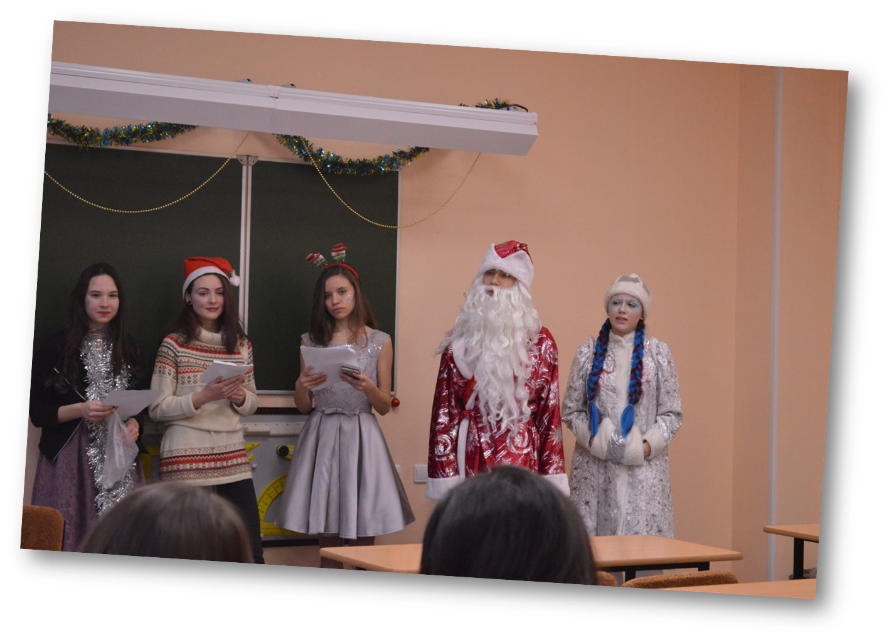 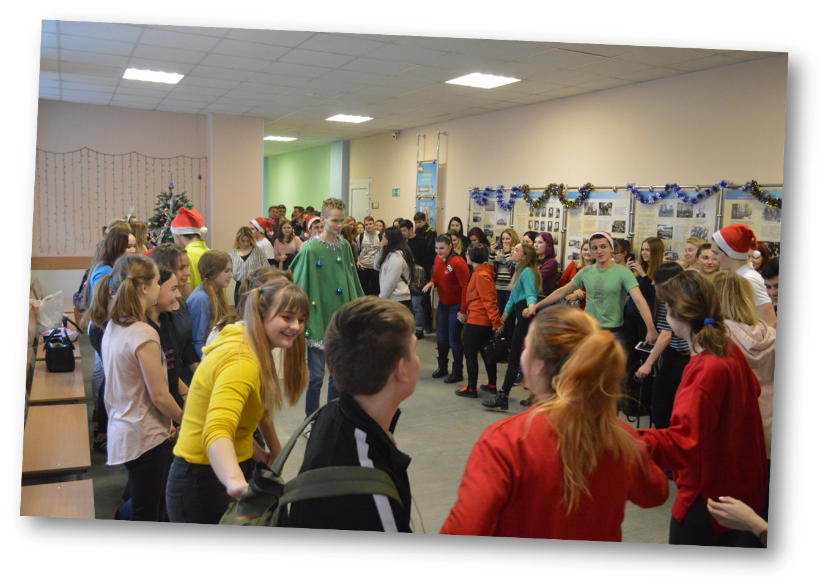 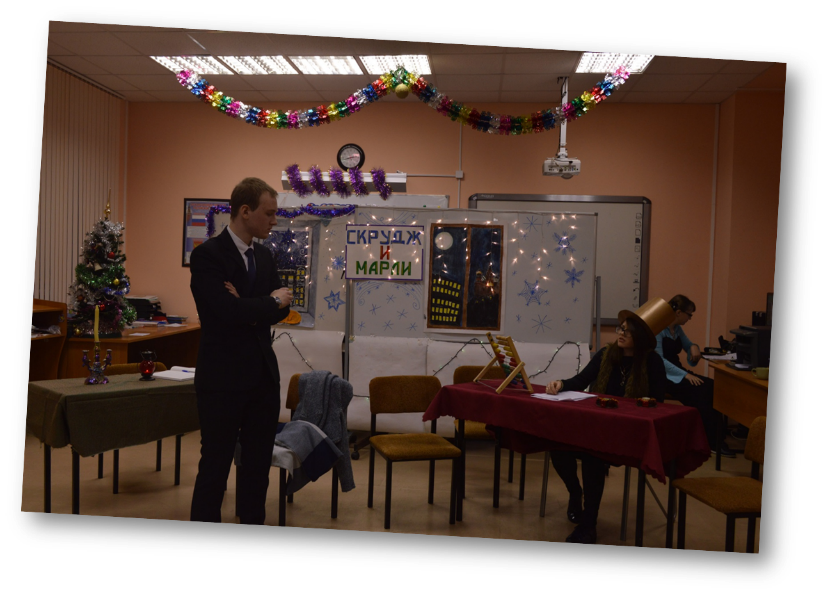 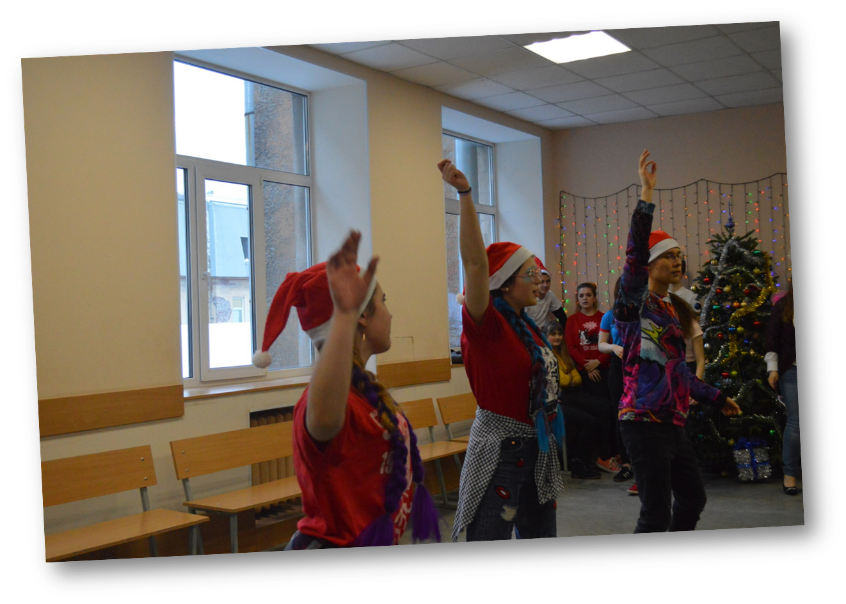 День защитника Отечества и Международный женский день
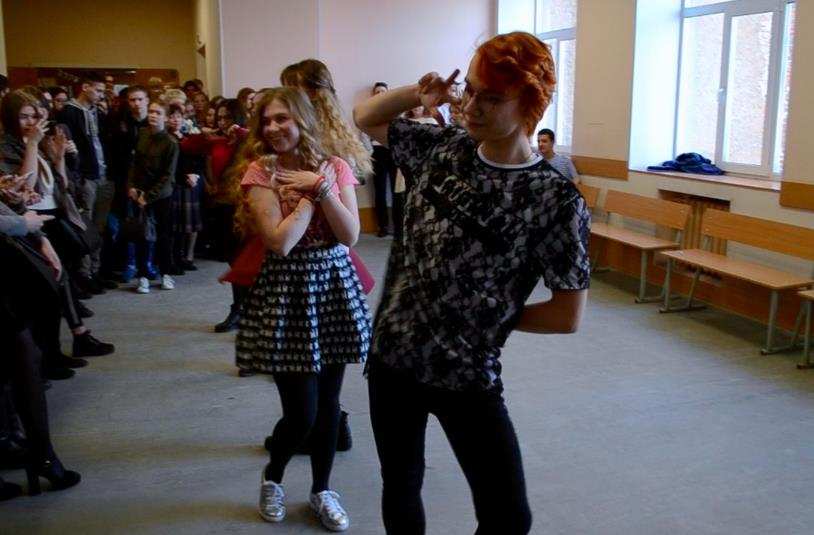 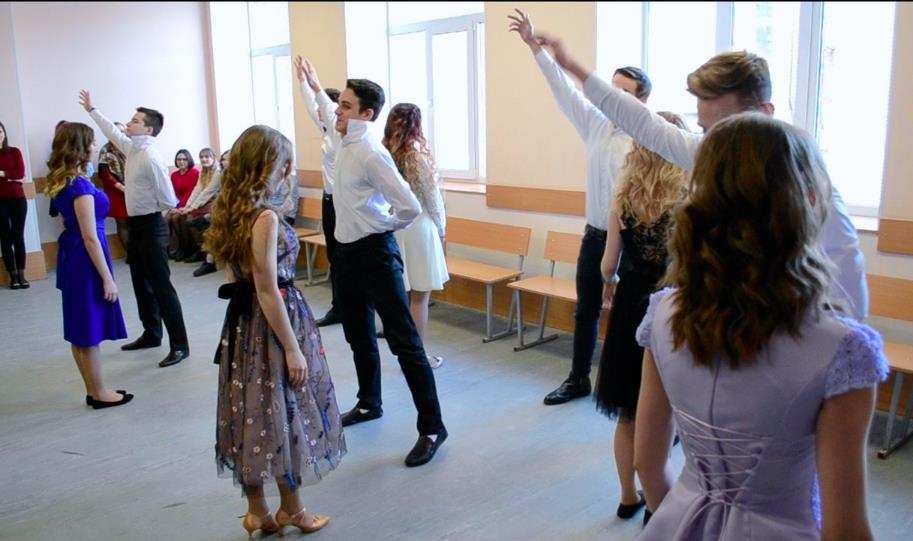 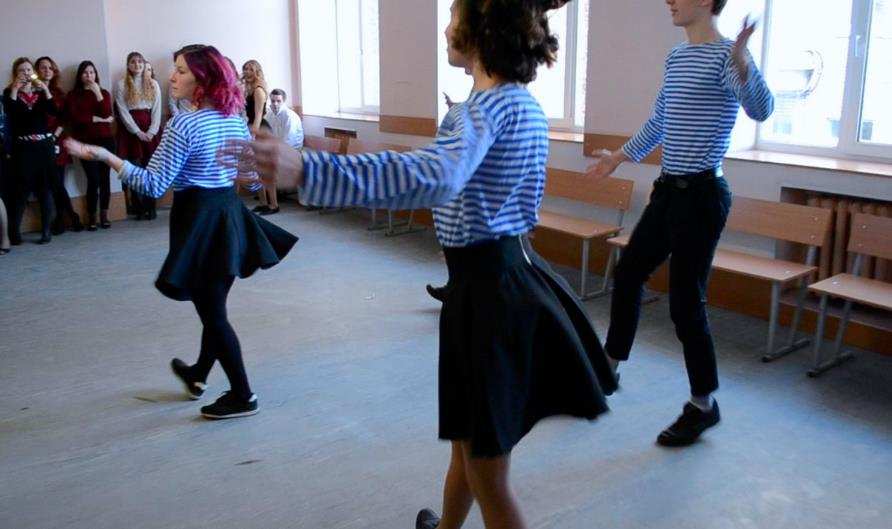 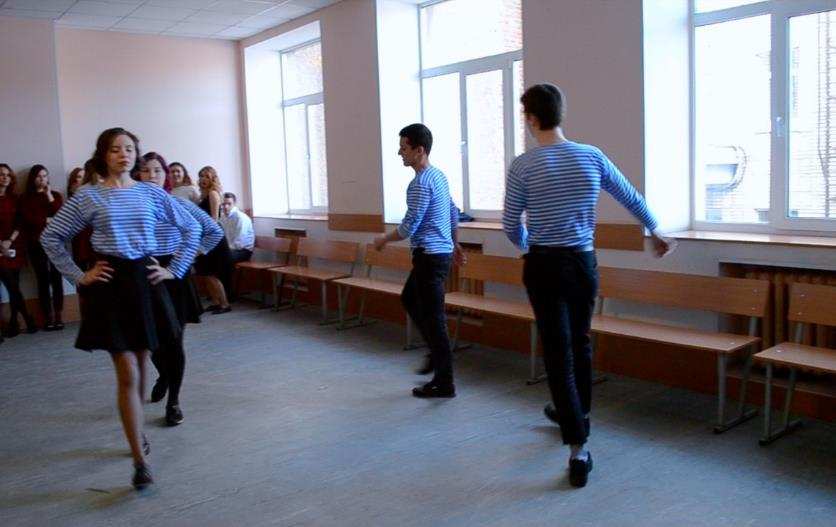 День Святого Валентина
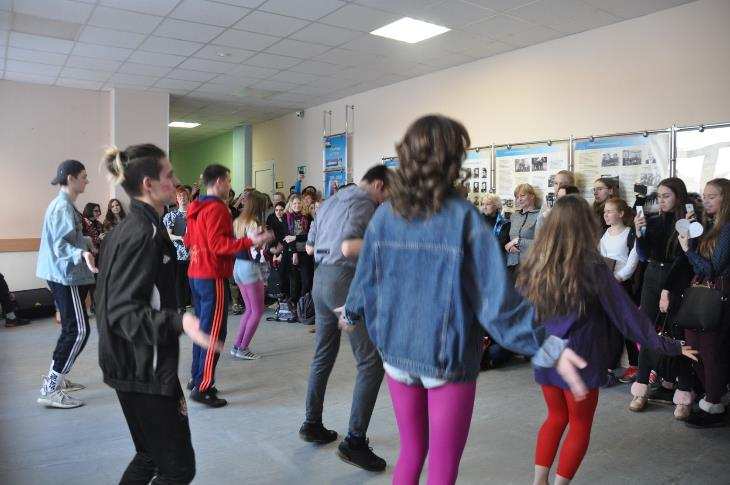 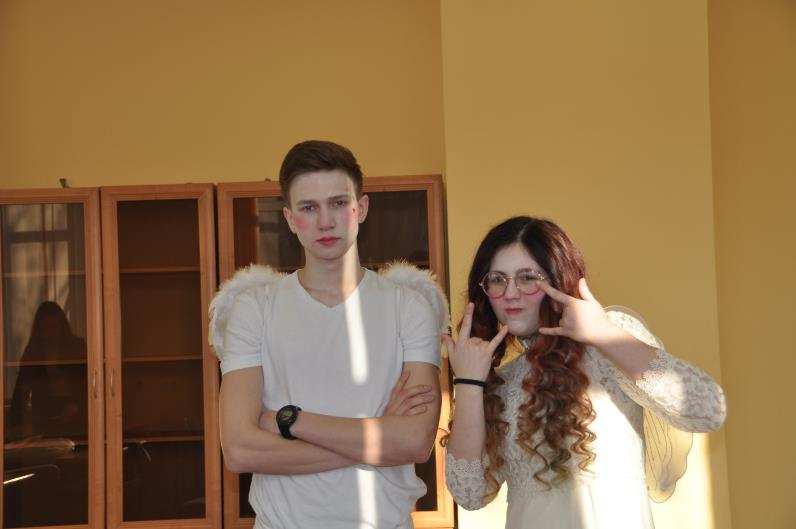 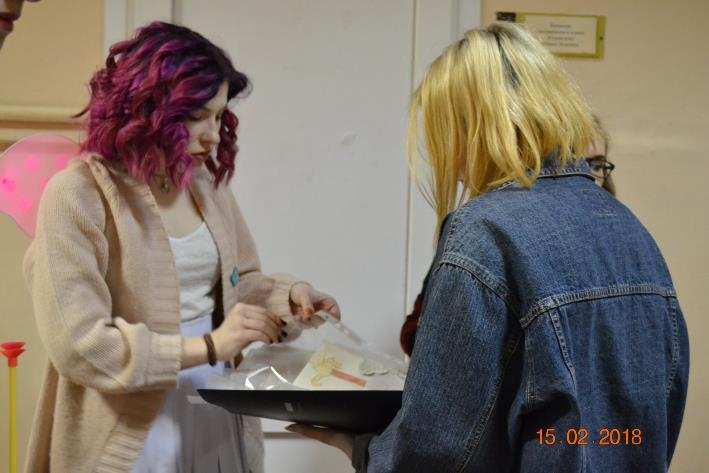 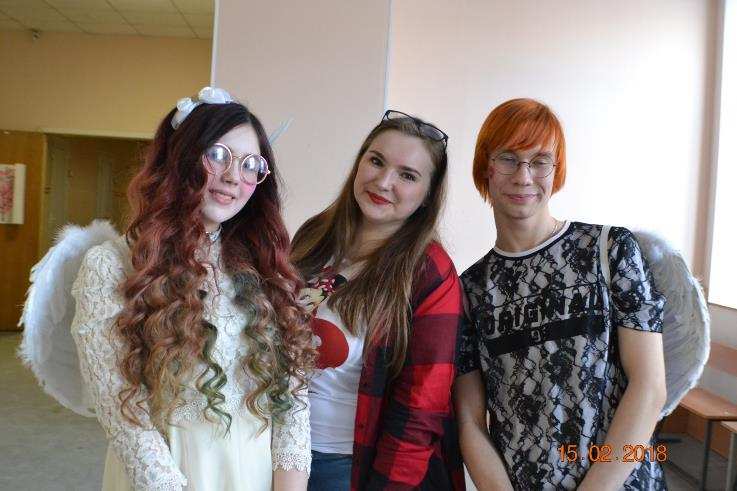 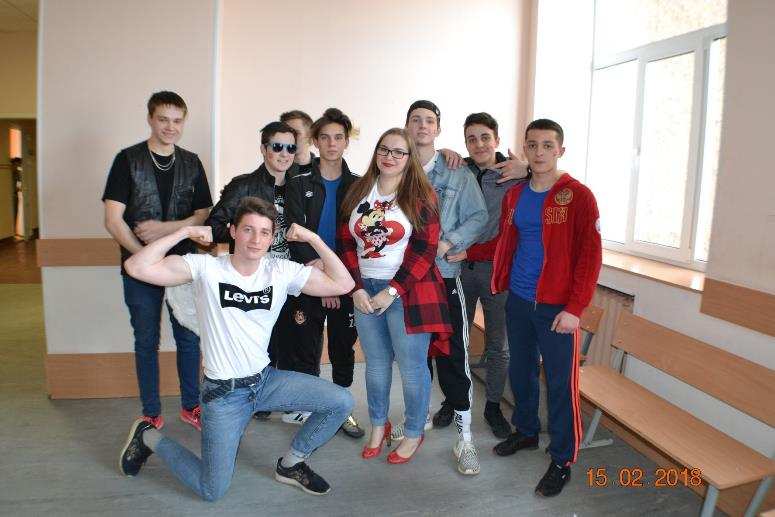 Акция «День вежливых людей»
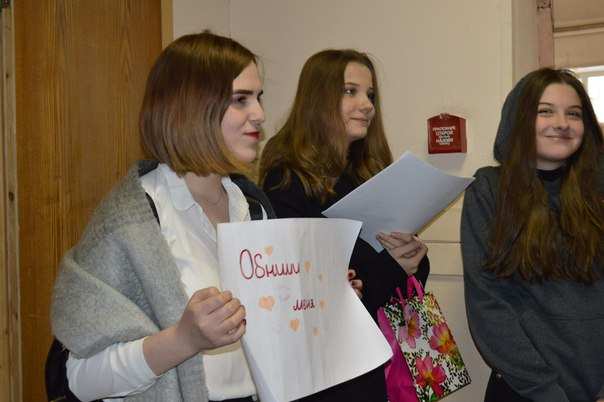 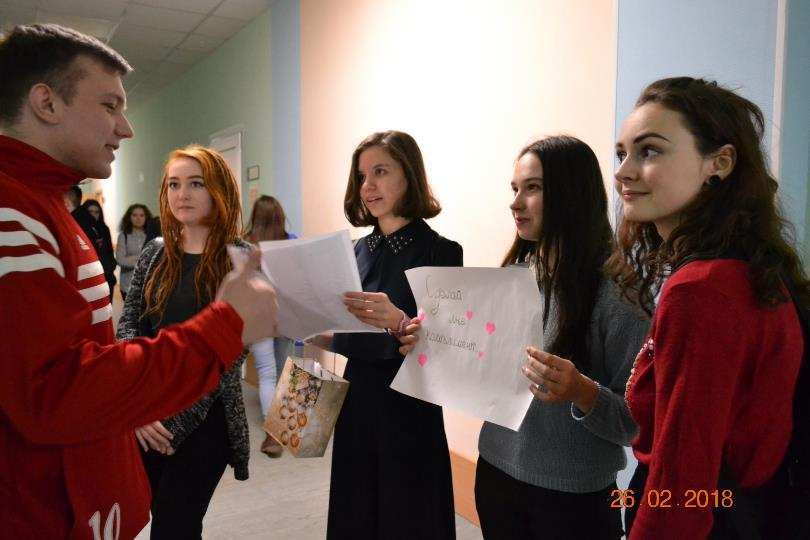 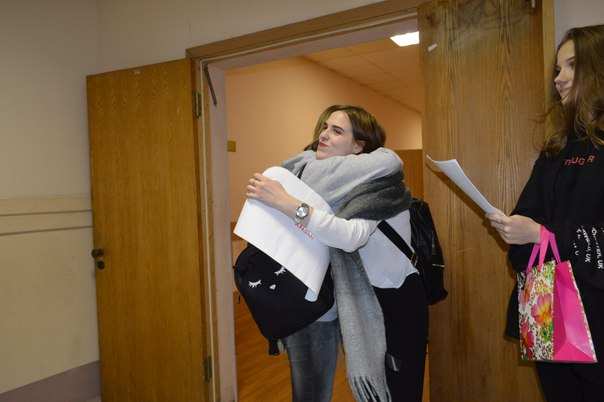 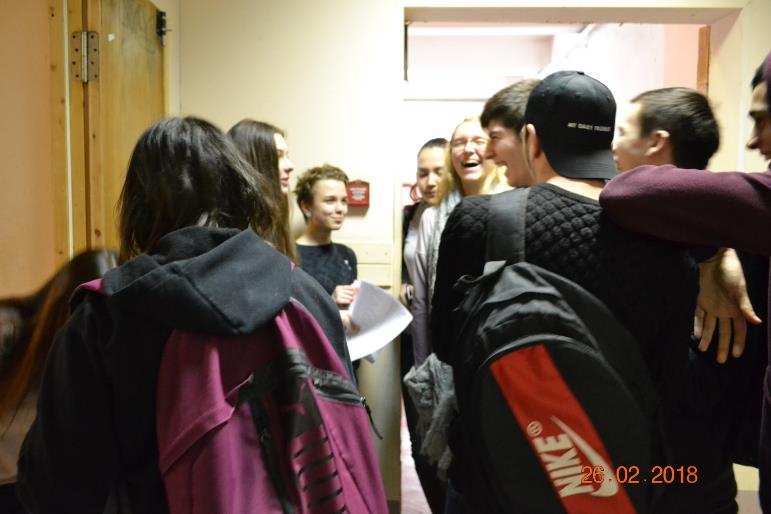 Итоги работы старостата ООП
Плюсы:
Высокие показатели активности студентов
Развитие креативных навыков студентов
Развитие управленческих навыков студентов

Минусы:
Отсутствие актового зала
Нехватка реквизита для мероприятий
Нехватка материальных ресурсов
Спасибо за внимание!
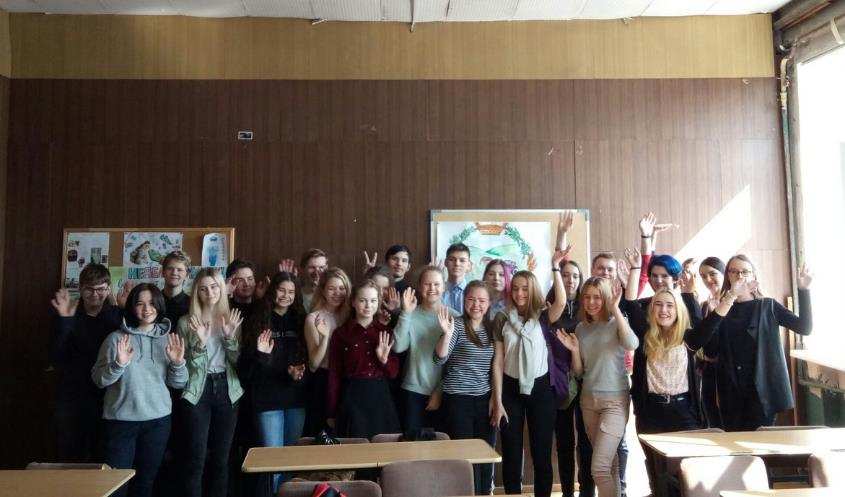